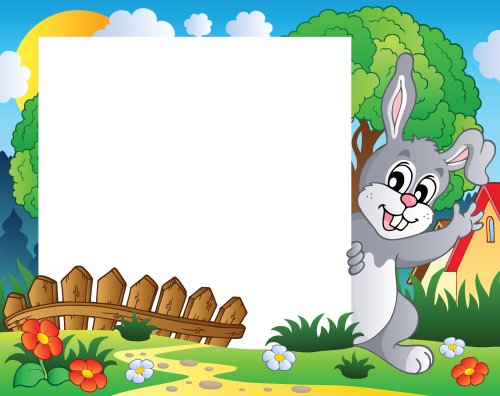 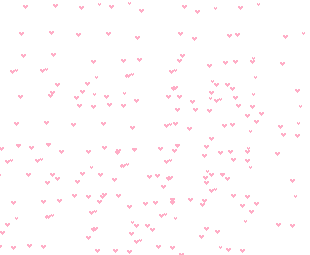 TIẾNG VIỆT
ÔN TẬP CUỐI HỌC KÌ I (Tiết 5)
Yêu cầu cần đạt
Nhớ lại được cấu tạo thông thường của một bức thư
Xác định được nội dung kể chuyện trong thư
Viết được bức thư đúng yêu cầu
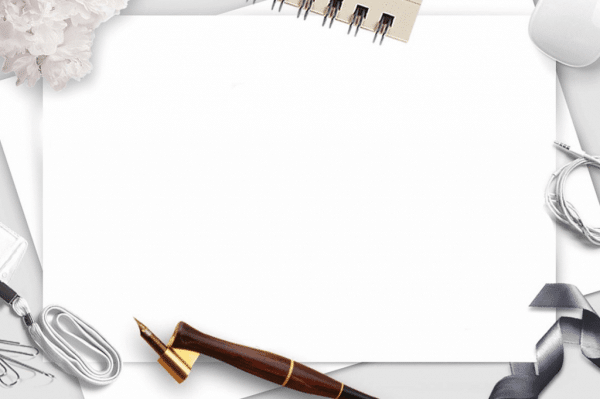 Hướng dẫn học sinh viết thư
Đề bài: Hãy viết thư  gửi một người thân đang ở xa kể lại kết quả học tập, rèn luyện của em trong học kì I
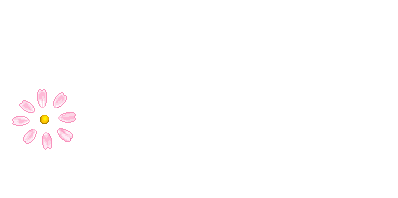 Đề bài yêu cầu em làm gì?
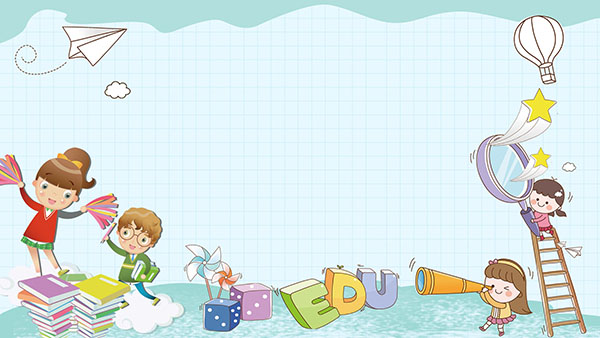 Nêu cấu tạo thông thường của một bức thư.
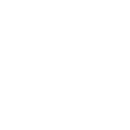 Phần đầu thư:
Nơi viết thư, ngày….tháng….năm….
Lời chào đầu thư.
Phần chính bức thư:
Lí do, mục đích viết thư.
vì sao em viết thư này?
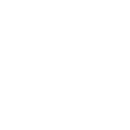 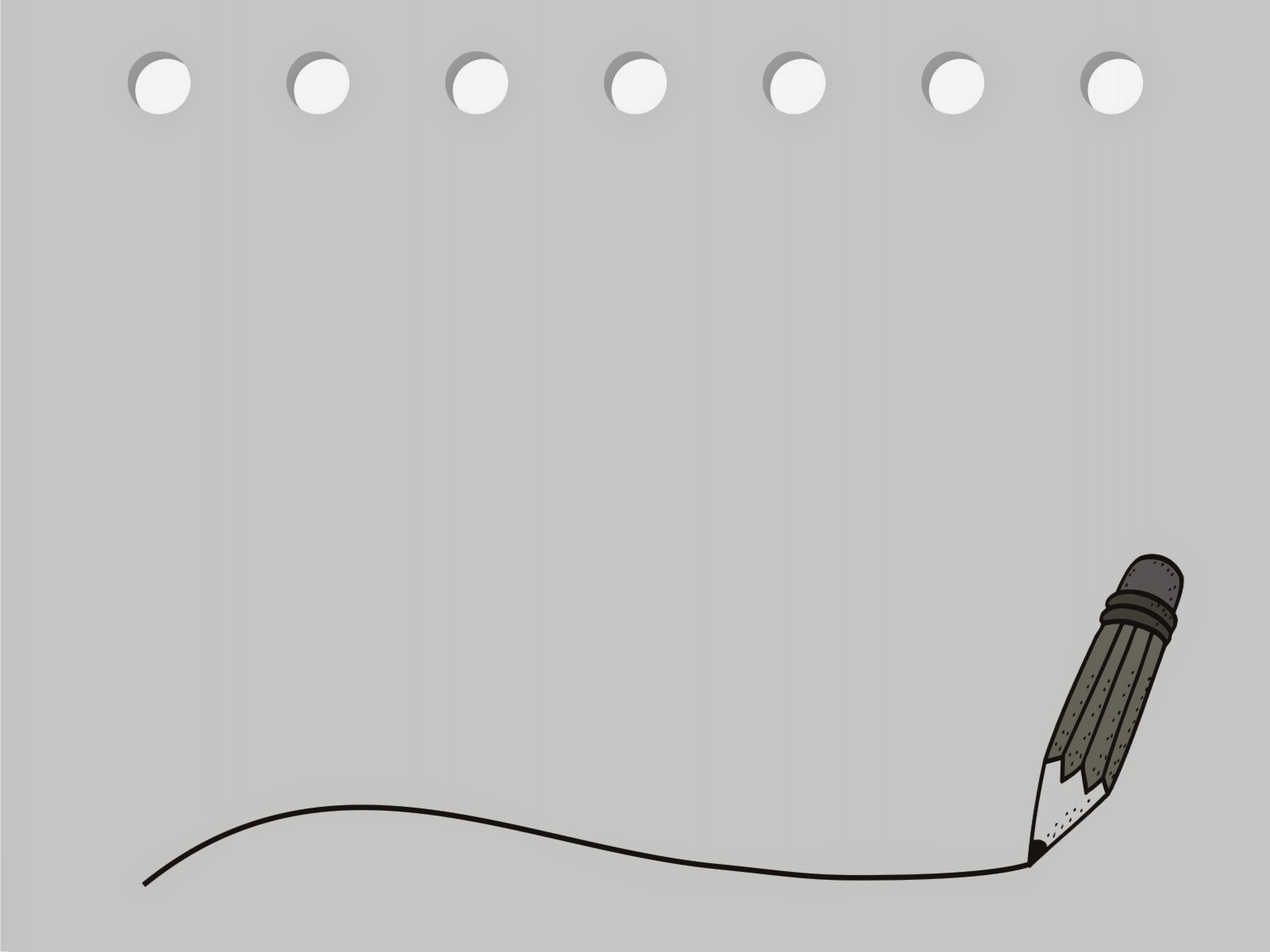 Nêu cấu tạo thông thường của một bức thư.
* Phần đầu thư:
 - Nơi viết thư, ngày….tháng….năm….
 - Lời chào đầu thư.
* Phần chính bức thư:
- Lí do, mục đích viết thư.
- Vì sao em viết thư này?
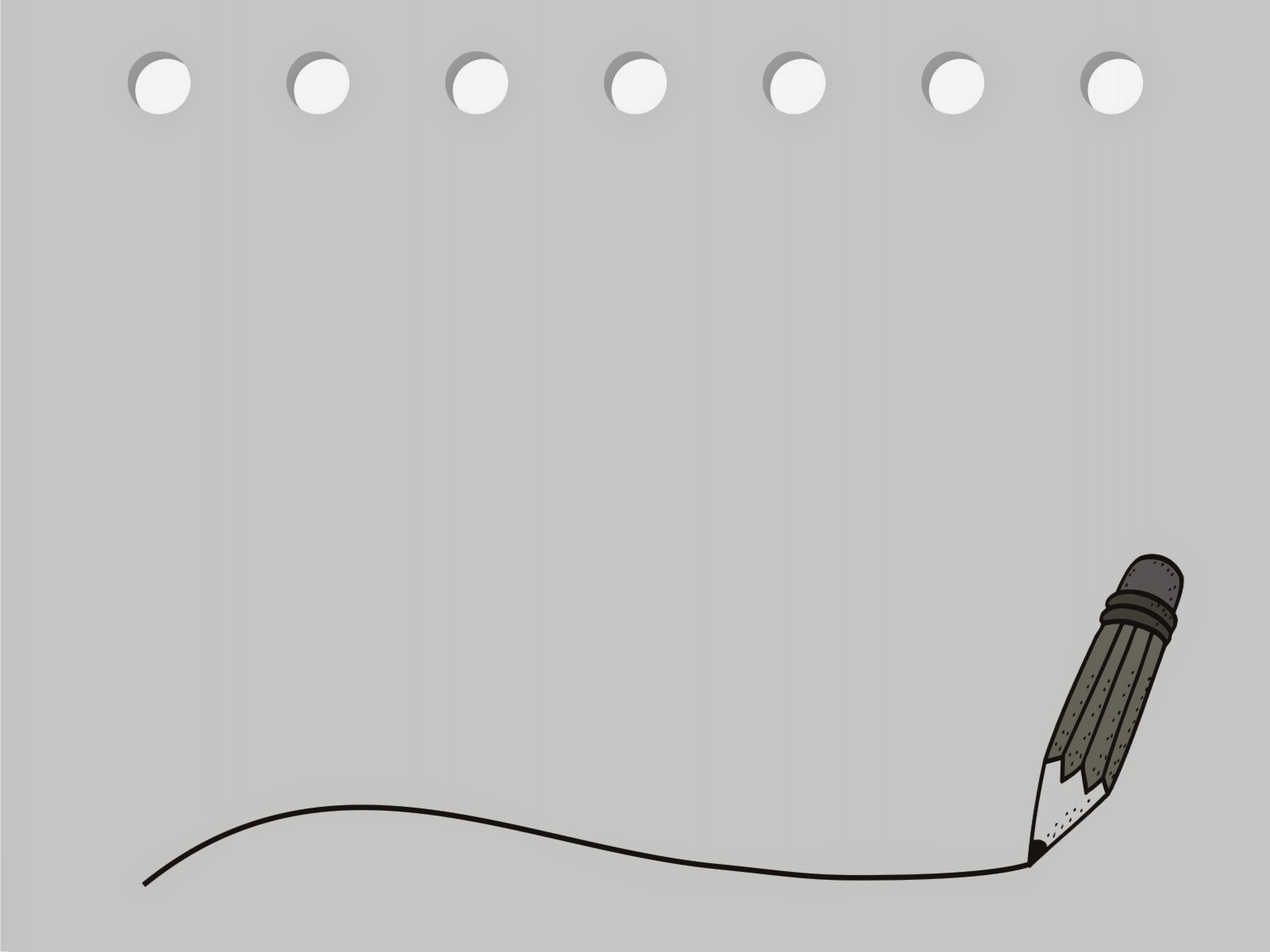 Em viết thư này nhằm mục đích gì?
Nội dung thăm hỏi
Em muốn biết những gì về người thân ở xa? (sức khỏe, công việc, sinh hoạt, tình hình nơi người thân sinh sống,…)
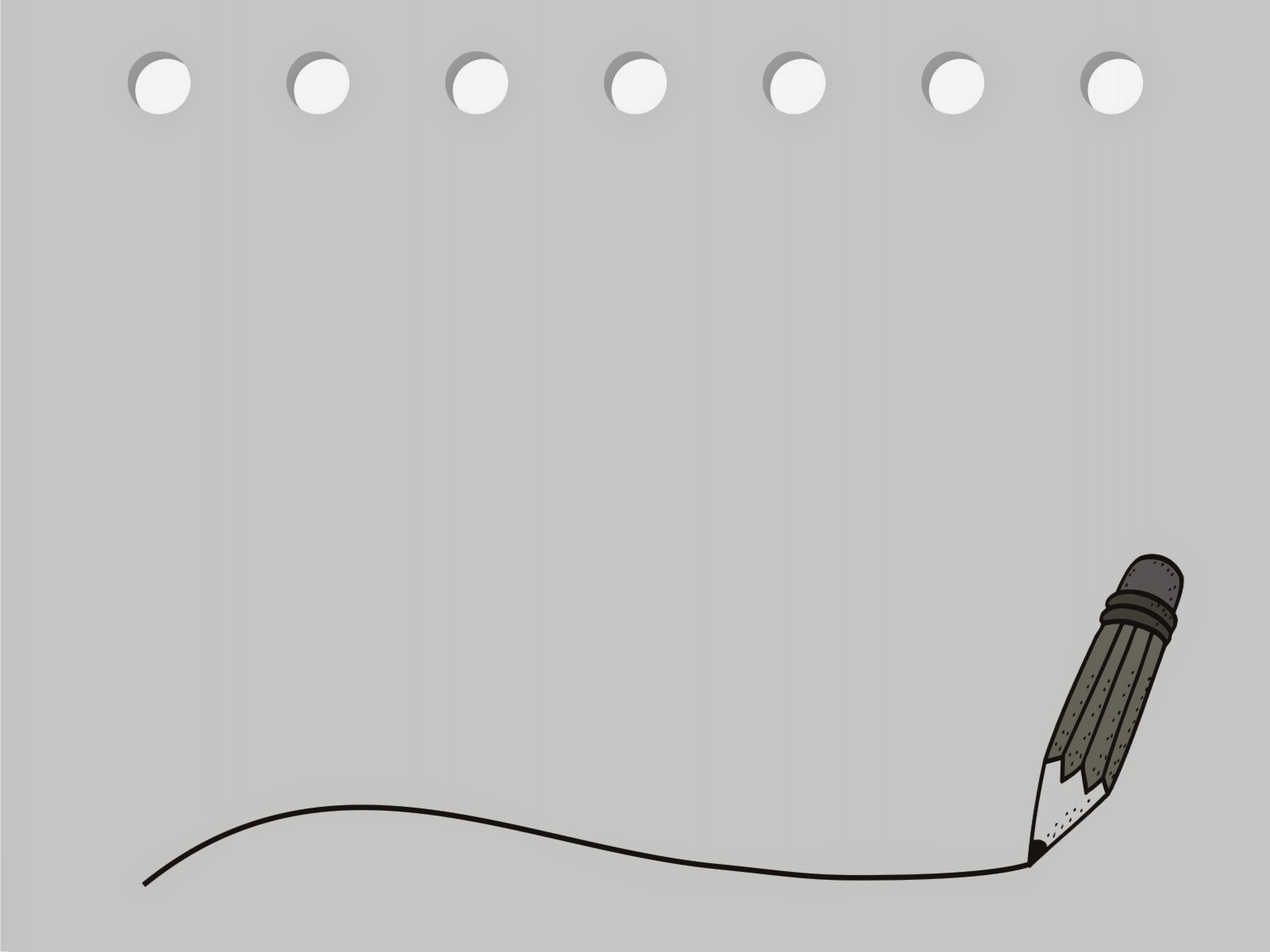 Nội dung thông báo
Em báo tin gì về những người thân trong gia đình cho người thân ở xa biết? (sức khỏe, tinh thần,…)
Em báo tin gì về kết quả học tập, phấn đấu của mình? (điểm số các môn của em thế nào? Tình hình phấn đấu ra sao? Em đạt danh hiệu gì?...)
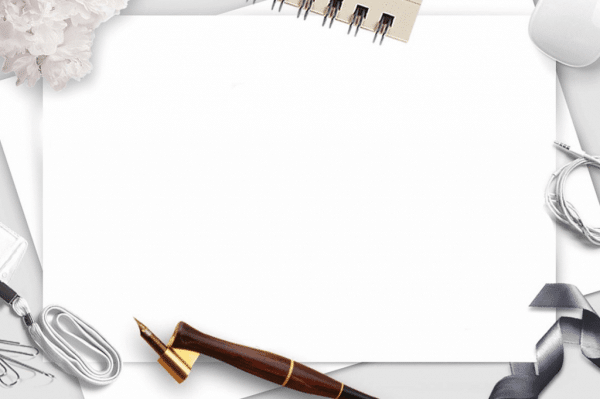 Xác định nội dung kể chuyện trong bức thư
Các em nhớ và ghi lại thành tích và kết quả học tập, rèn luyện, sự tiến bộ của em trong học kì I và quyết tâm hoàn thành tốt nhiệm vụ trong học kì II.
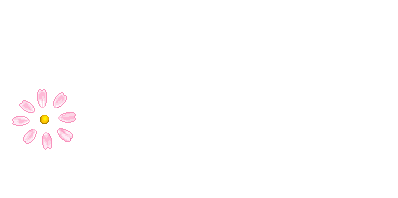 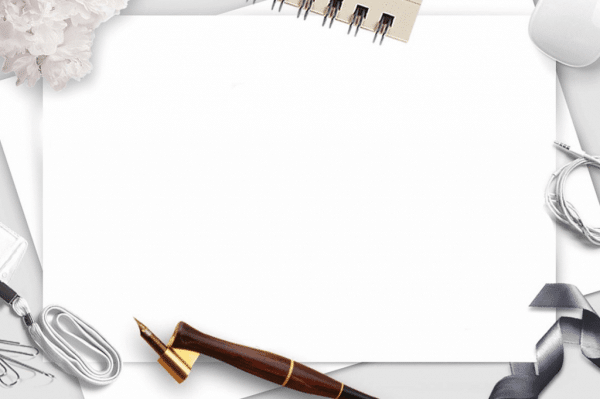 Dựa vào dàn ý đã lập, em viết thư sao cho tình cảm, chân thành. Nội dung, mục đích chính của thư là kể kết quả học tập, rèn luyện nhưng em vẫn cần thể hiện sự quan tâm thăm hỏi, tình cảm đối với người nhận thư.
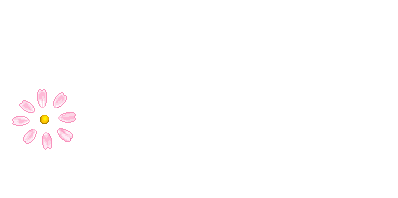 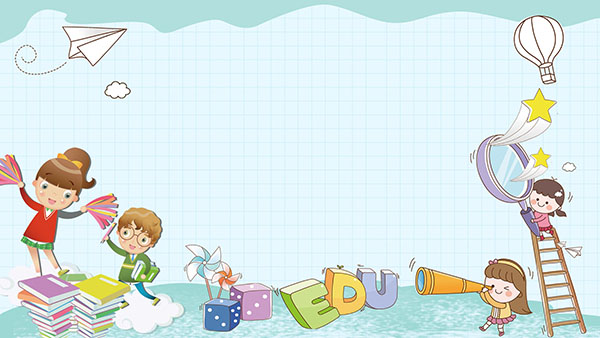 CHÀO TẠM BIỆT 
QUÝ THẦY CÔ 
VÀ CÁC EM!